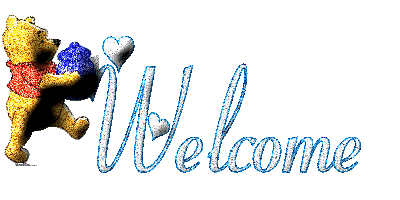 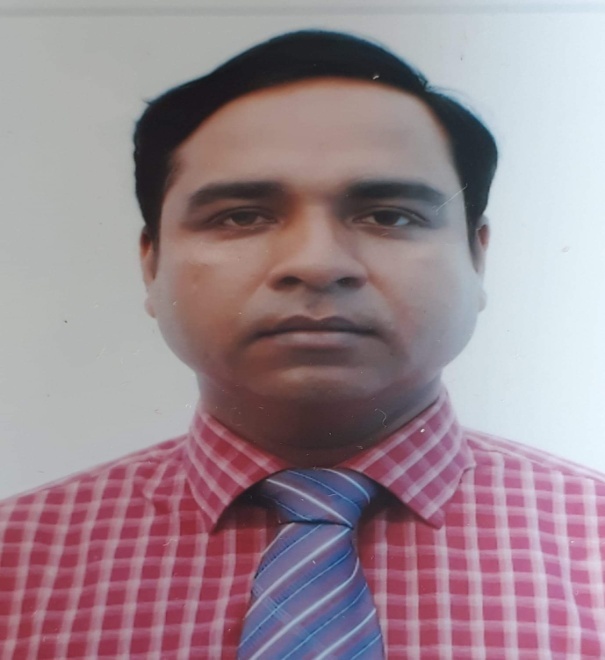 পরিচিতি
myfvl P›`ª `vm
সহকারি শিক্ষক(ভৌত বিজ্ঞান)
সরকারি এস. সি. বালিকা উচ্চ বিদ্যালয়, সুনামগঞ্জ।
মোবাঃ ০১৭১২-২৮২৯১৪
E-mail:scdas78@gmail.com
অষ্টম শ্রেণি
বিষয়-বিজ্ঞান।
অধ্যায়- অষ্টম।
ভিডিওটি দেখি
সংযোজন বিক্রিয়া
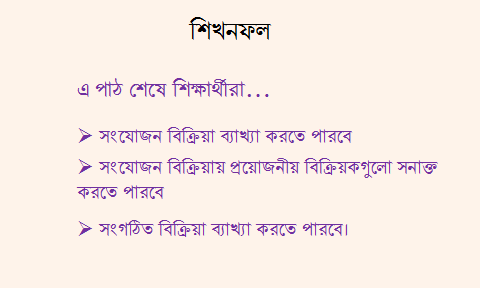 শিখনফল
এই পাঠ শেষে শিক্ষার্থীরা  সংযোজন বিক্রিয়া ............................. 
সংজ্ঞায়িত করতে পারবে
 ব্যাখ্যা করতে পারবে
 সমীকরণ আকারে লিখতে পারবে
 সমতায়ন করতে পারবে।
আয়রণ ও সালফার মিলে আয়রন সালফাইড উৎপন্ন হয়।সেই বিক্রিয়াটির সমীকরণ নিম্নরুপঃ
Fe
S
FeS
+
পটাসিয়াম ও ক্লোরিন একসাথে যে বিক্রিয়ার মাধ্যমে পটাসিয়াম ক্লোরাইড তৈরী হয় সেই বিক্রিয়াটির সমীকরণ নিম্নরুপঃ
2KCl
2K
+
Cl₂

একের অধিক পদার্থ একত্রিত হয়ে সম্পূর্ণ ভিন্নধর্মী
নতুন একটি পদার্থ তৈরি করলে তাকে সংযোজন বিক্রিয়া বলা হয়।
[Speaker Notes: এই স্লাইডে পূর্বের আলোচনা অব্যাহত রয়েছে]
একক কাজ
১. জিংকের সাথে সালফারের বিক্রিয়ায় কী উৎপন্ন হয়?
উত্তরঃ জিংক সালফাইড
২. ক্যালসিয়ামের সাথে ক্লোরিনের বিক্রিয়ায় কী উৎপন্ন হয়?
উত্তরঃ ক্যালসিয়াম ক্লোরাইড
সংযোজন বিক্রিয়ার কয়েকটি উদাহরনঃ
a. ২ অণু হাইড্রোজেনের সাথে ১ অণু অক্সিজেনের বিক্রিয়ায় ২ অণু পানি উৎপন্ন হয়।
b. ২ অণু সোডিয়াম ও ১ অণু ক্লোরিন বিক্রিয়া করে ২ অণু সোডিয়াম ক্লোরাইড তৈরি করে।
c. 1 অণু ম্যাগনেসিয়াম ও ১ অণু সালফার এর সংযোজনে ১ অণু ম্যাগনেসিয়াম সালফাইড 
পাওয়া যায়।
বিক্রিয়াগুলোর সমীকরণিক রুপ নিচে দেওয়া হলোঃ
a.    2H₂+O₂=2H₂O
b.    2Na+Cl₂=2NaCl
c.      Mg+S=MgS
দলীয় কাজ
১. ভিডিওতে প্রদর্শিত বিক্রিয়ক ও উৎপাদের নাম লিখ।
২. বিক্রিয়াটি সমীকরনরুপে  লিখ।
মূল্যায়ন
১ । আয়রন সালফাইডের সংকেত কী?
২ । Ca ও F এর বিক্রিয়ায় উৎপন্ন যৌগটির নাম কি?
৩ । চুন ও পানির সংযোজনে উৎপন্ন যৌগটির রাসাওয়নিক নাম কি?
৪ । আমোনিয়া + হাইড্রোক্লোরিক এসিড  ?
ধন্যবাদ